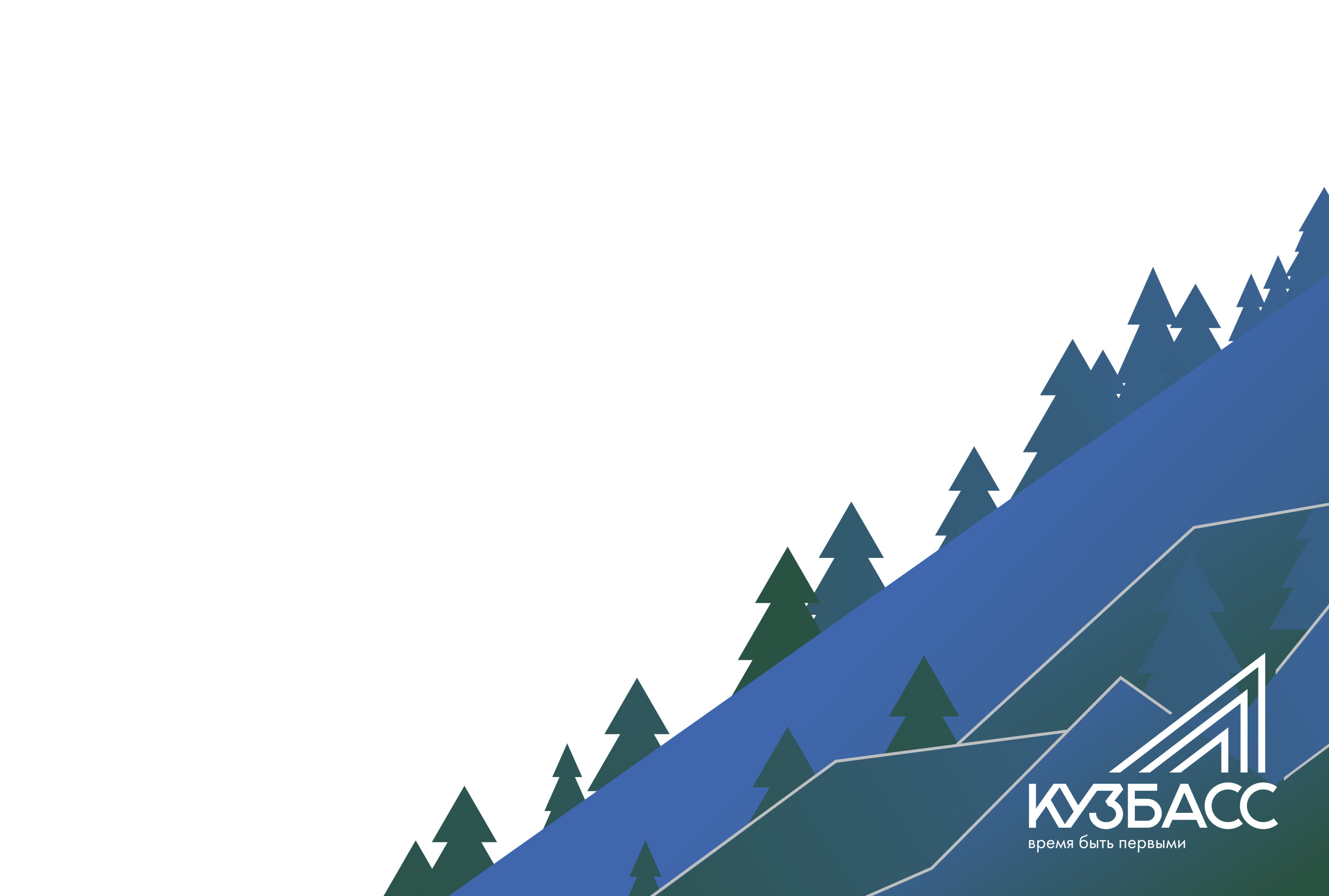 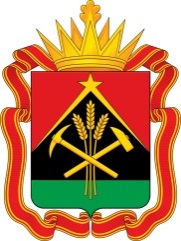 СПЕЦИАЛЬНЫЕ СОЦИАЛЬНЫЕ ВЫПЛАТЫ
МЕДИЦИНСКИМ И ИНЫМ РАБОТНИКАМ, 
УЧАСТВУЮЩИМ В БОРЬБЕ С COVID-19

ПОСТАНОВЛЕНИЕ ПРАВИТЕЛЬСТВА 
РОССИЙСКОЙ ФЕДЕРАЦИИ
от 30.10.2020 №1762



Заместитель министра
Олег Борисович Уфимцев
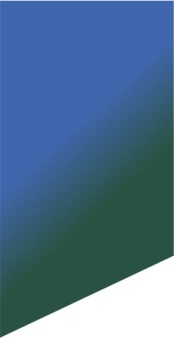 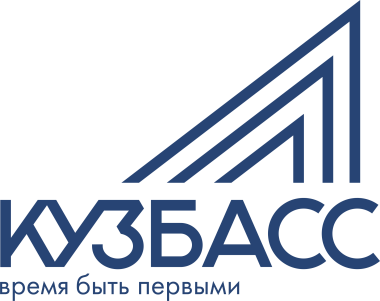 Отличия и сходства социальной выплаты и стимулирующих выплат
Социальная выплата с 01.11.2020
Стимулирующие выплаты до 31.10.2020
Уполномоченный орган – Минздрав
Перечисление выплат – работодатель
Сроки выплаты после 20 числа
Предельный размер выплаты ограничен
Не учитывается работа по совместительству
Размер выплаты зависит от средней заработной платы в субъекте
Уполномоченный орган – ФСС
Перечисление выплат – ФСС

Сроки выплаты до 15 числа 
Предельный размер выплаты не ограничен
Учитывается работу по совместительству
Размер выплаты не зависит от средней заработной платы в субъекте
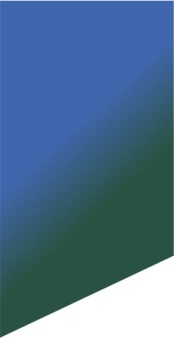 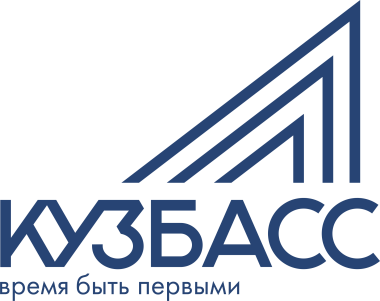 Отличия и сходства социальной выплаты и стимулирующих выплат
Социальная выплата с 01.11.2020
Стимулирующие выплаты до 31.10.2020
Не облагается НДФЛ
Начисляется районный коэффициент
Не учитывается фактически отработанное время
Для выплаты в полном размере достаточно ОДНОЙ смены в месяце в которой был контакт с COVID-19
Входит в расчет средней зарплаты 

Начисляются страховые взносы
Не облагается НДФЛ
Начисляется районный коэффициент
Учитывается фактически отработанное время
Выплата начисляется ТОЛЬКО за смены в которых был контакт с COVID-19
Не входит в расчет средней зарплаты 
Не начисляются страховые взносы
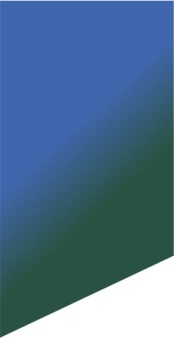 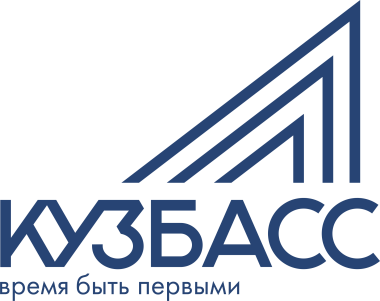 Сроки выплаты по новому порядку
За ноябрь - до 15 декабря
За декабрь - до 31 декабря
Перечень мероприятий по внедрению нового Порядка выплат медицинским и иным работникам за работу с COVID-19
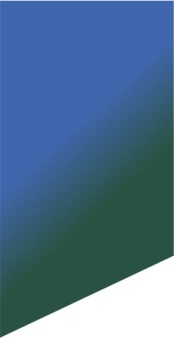 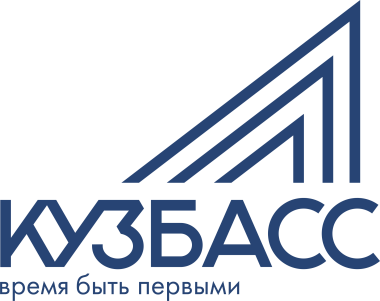 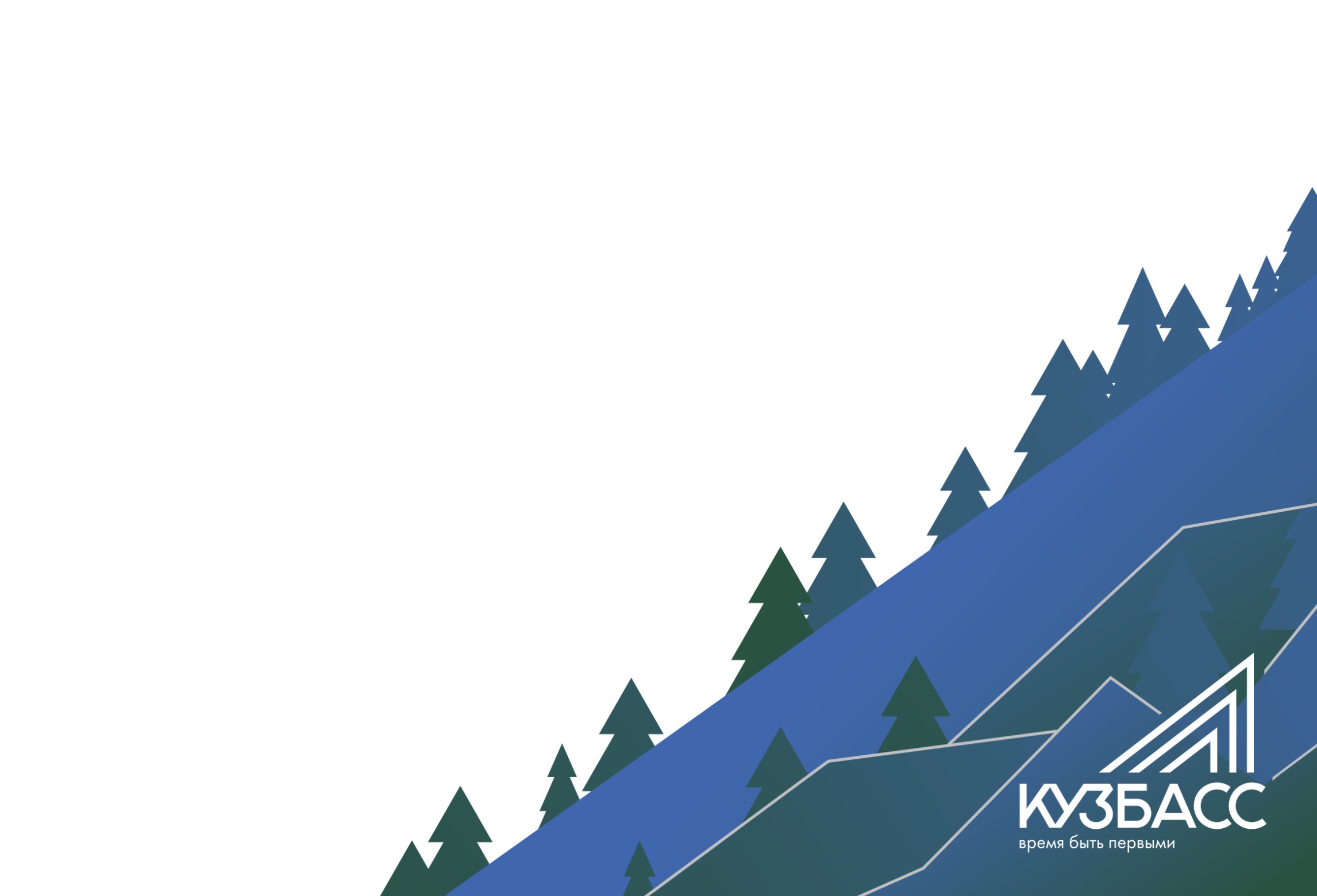 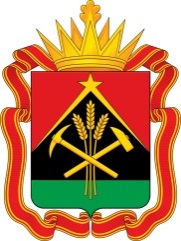 БЛАГОДАРЮ
ЗА ВНИМАНИЕ!